Chapter 19: thermodynamics
Dr. Aimée Tomlinson
Chem
1212
Review from Chapter 5
What you should know about thermochemistry
Enthalpy
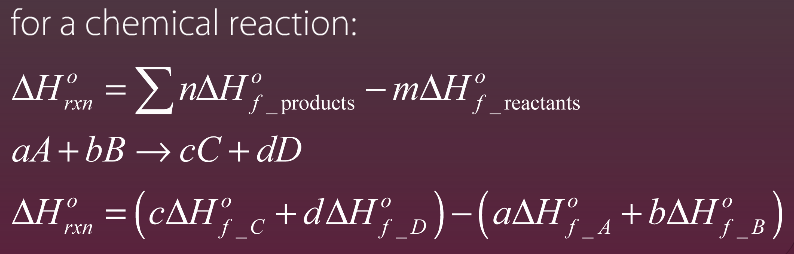 Hess’s Law
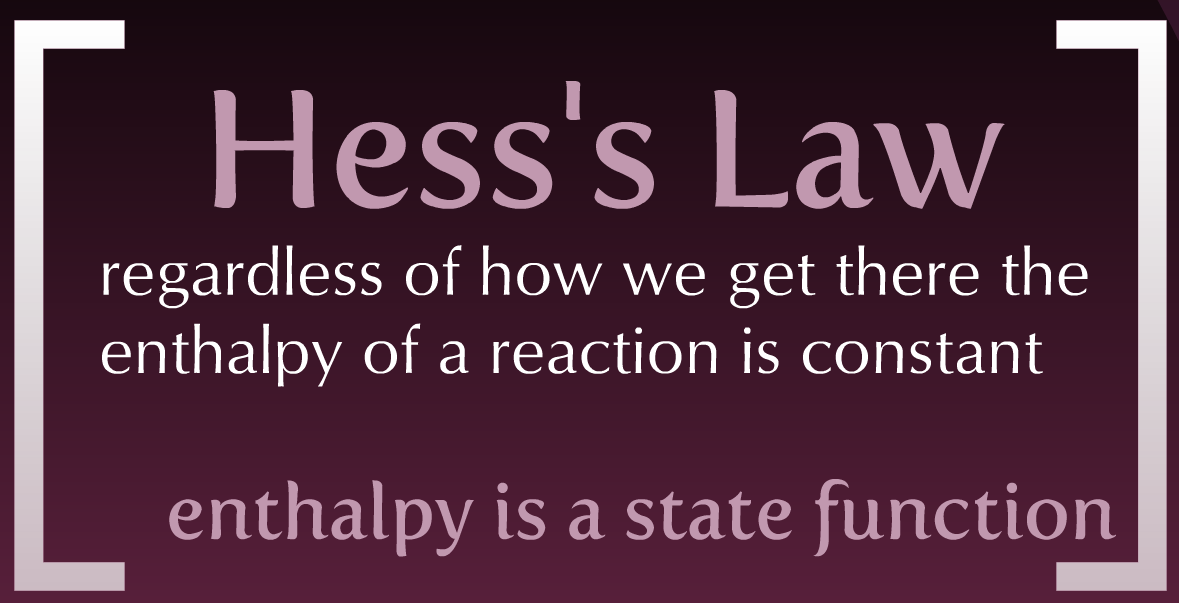 Hess’s Law Example
Section 19.1
Spontaneous Processes
Oh to be spontaneous
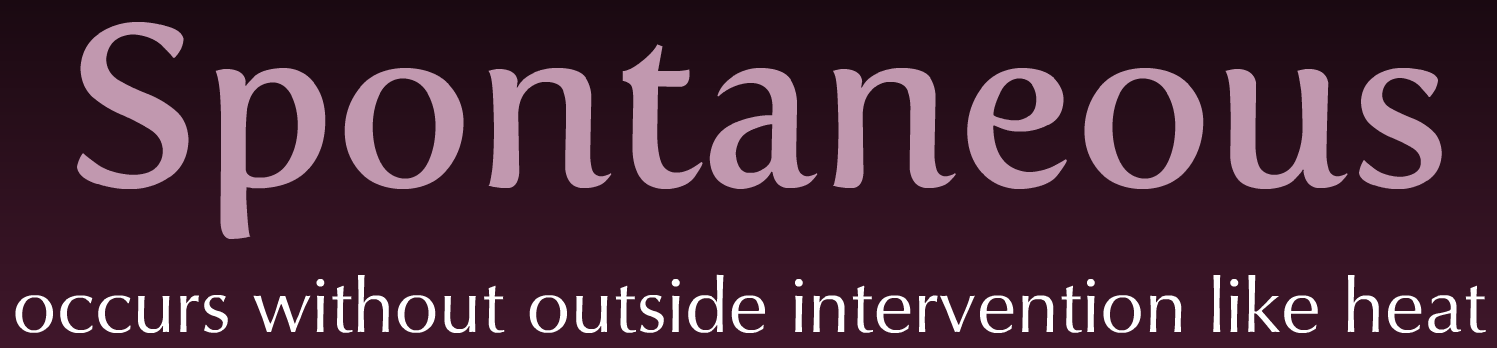 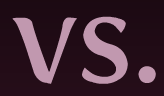 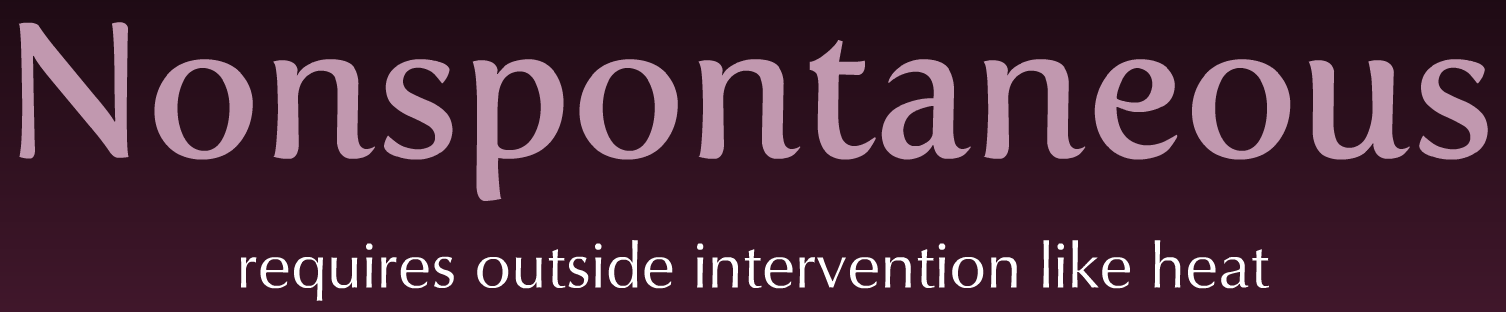 Experimental Conditions & Spontaneity
Temperature and pressure can affect spontaneity.

An example of how temperature affects spontaneity is ice melting or freezing.
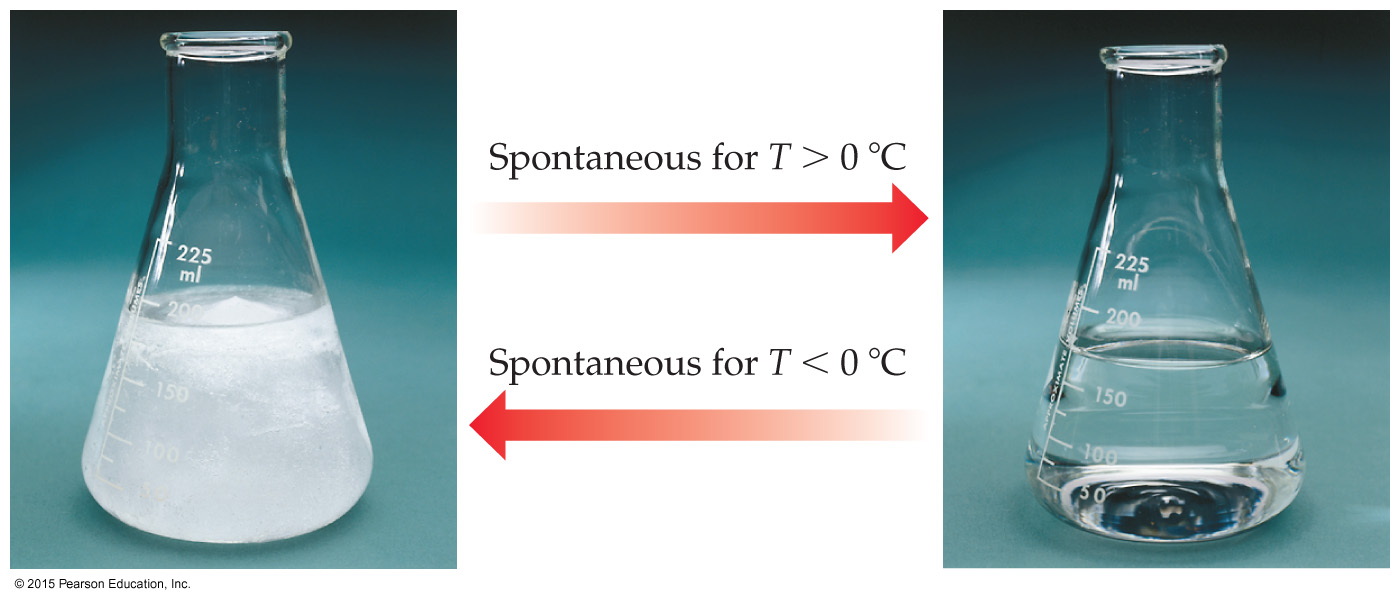 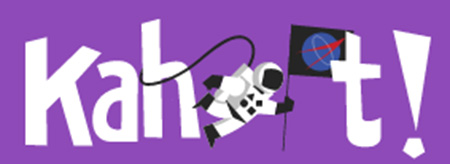 Section 19.2
Entropy & the Second Law of Thermodynamics
Entropy
Defn: system disorder, randomness, motion
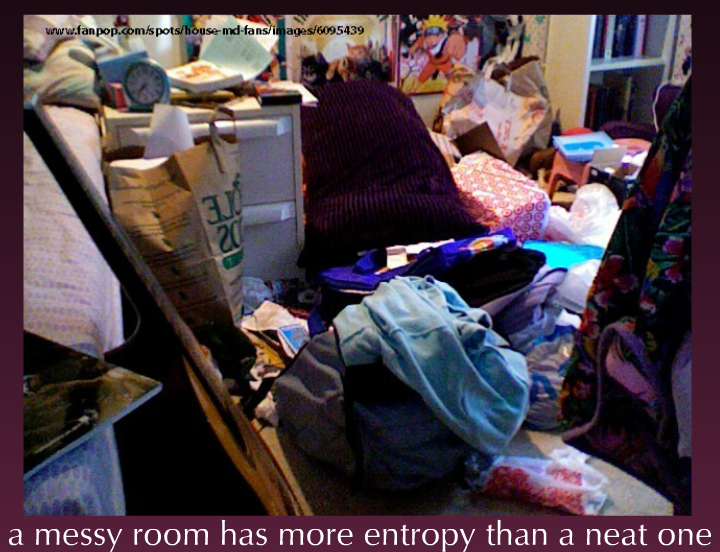 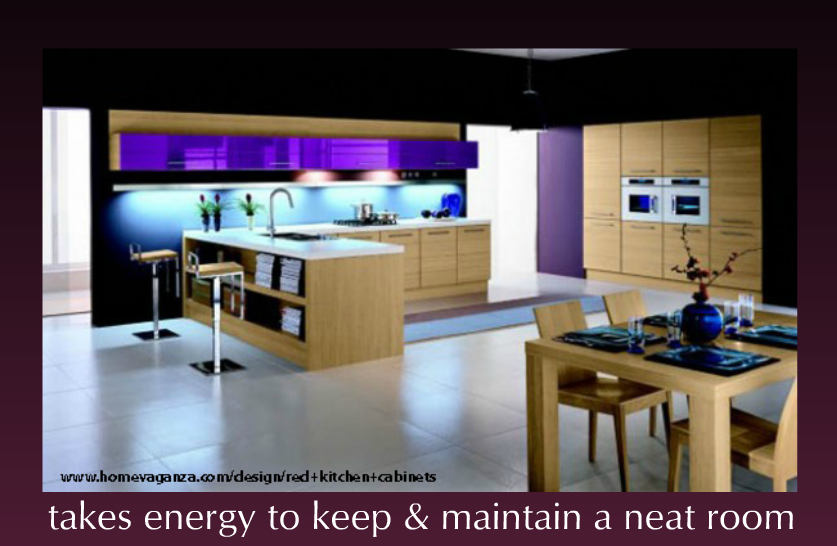 Effect of T on S
Entropy changes as a consequence of heat flow
Heat flow at lower T has a greater impact
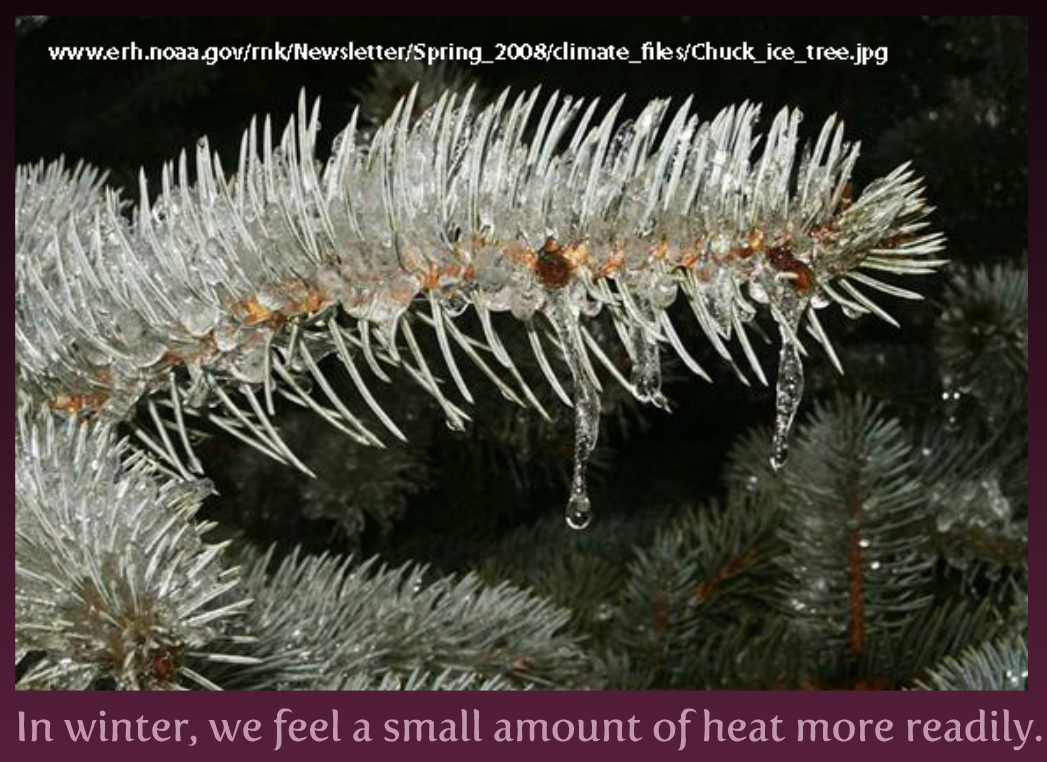 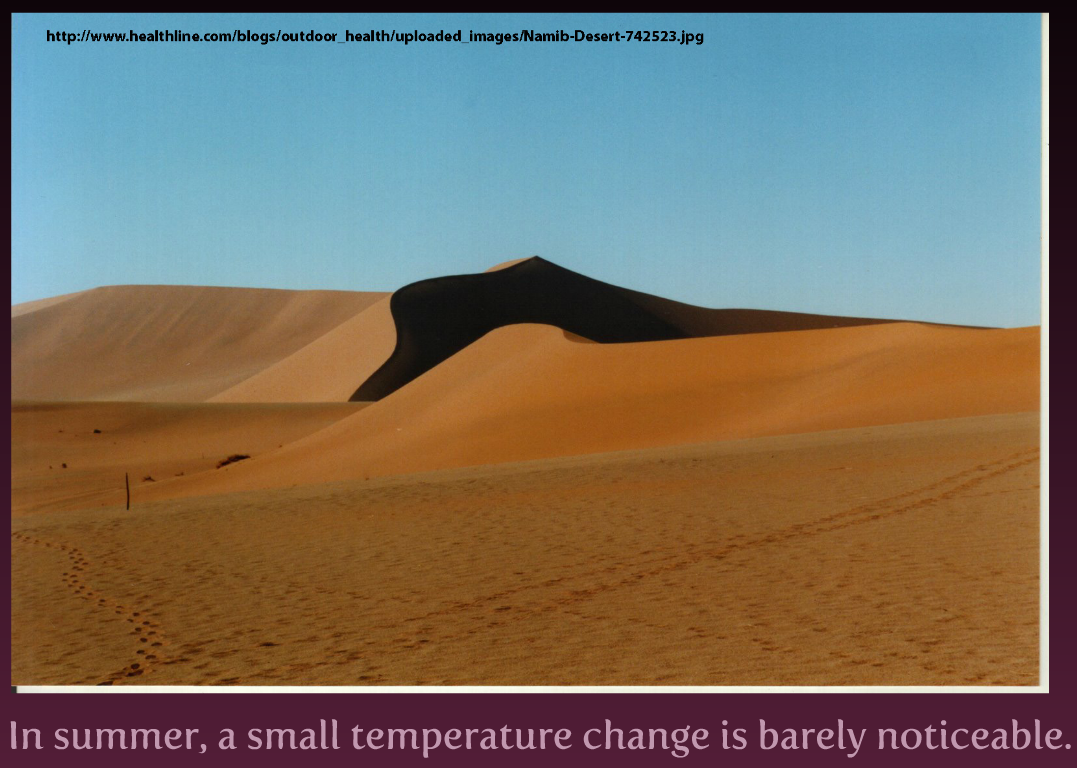 System, Surroundings and heat
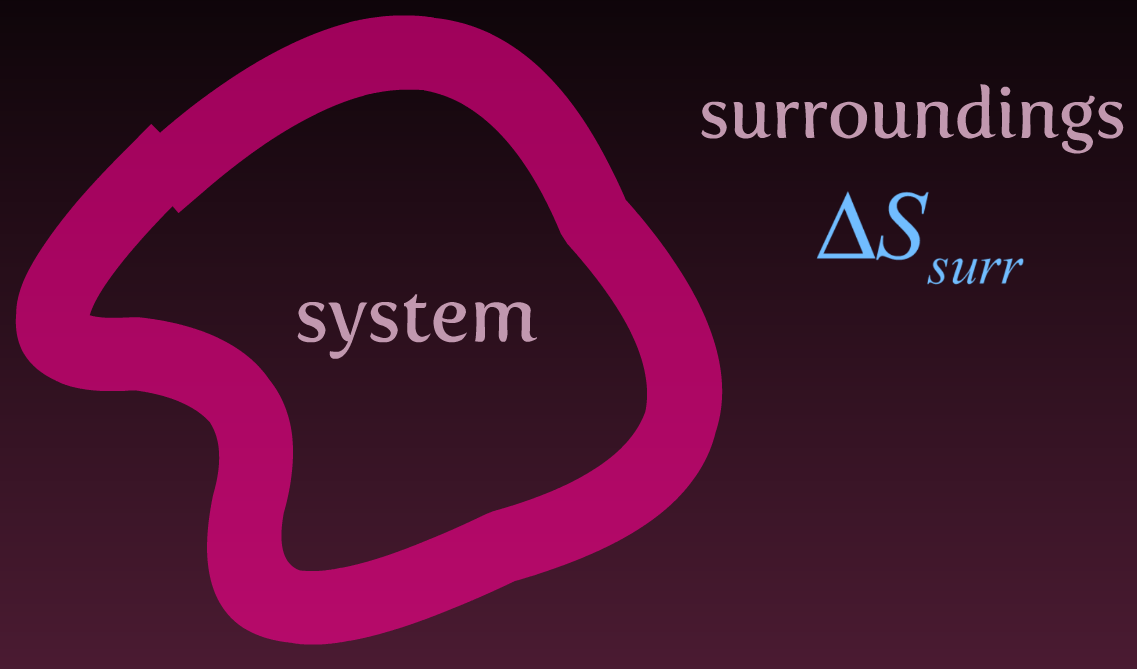 The sign is dependent on the direction of heat flow

The magnitude is dependent on T
Mathematically
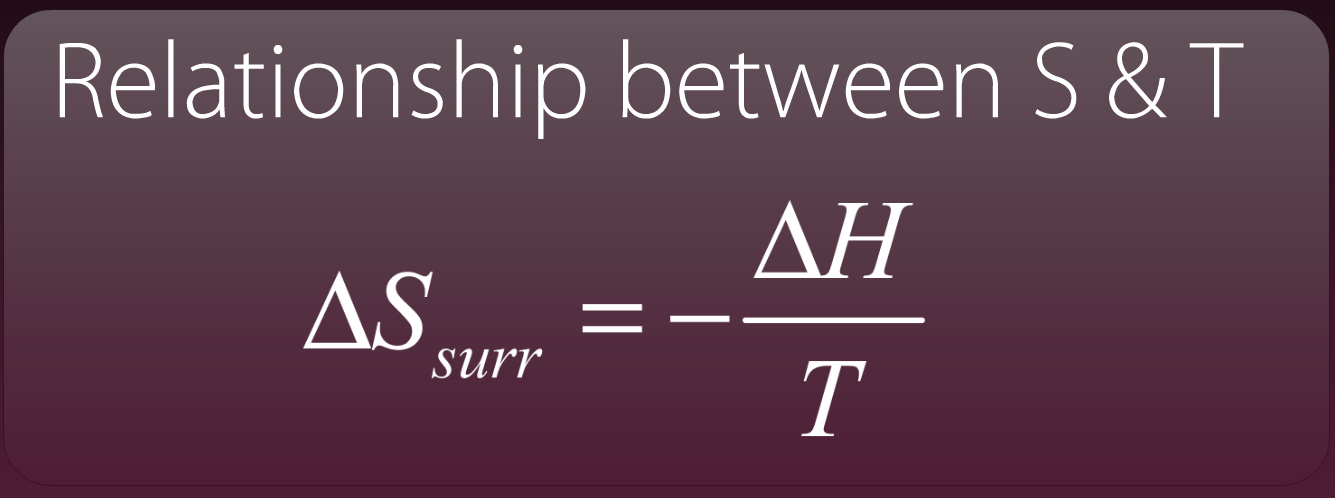 Two Directions of Heat Flow
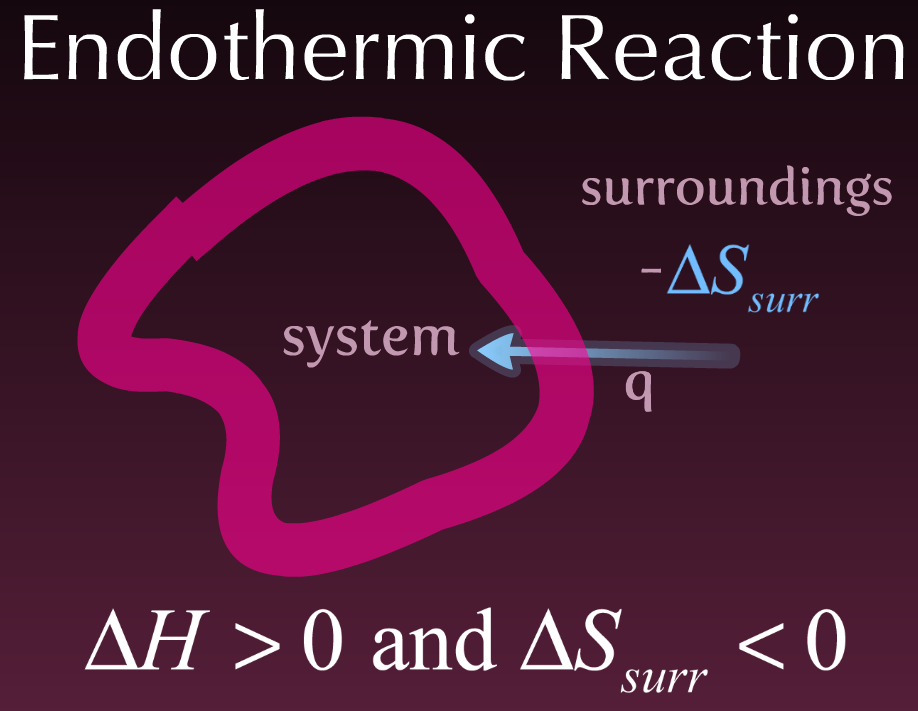 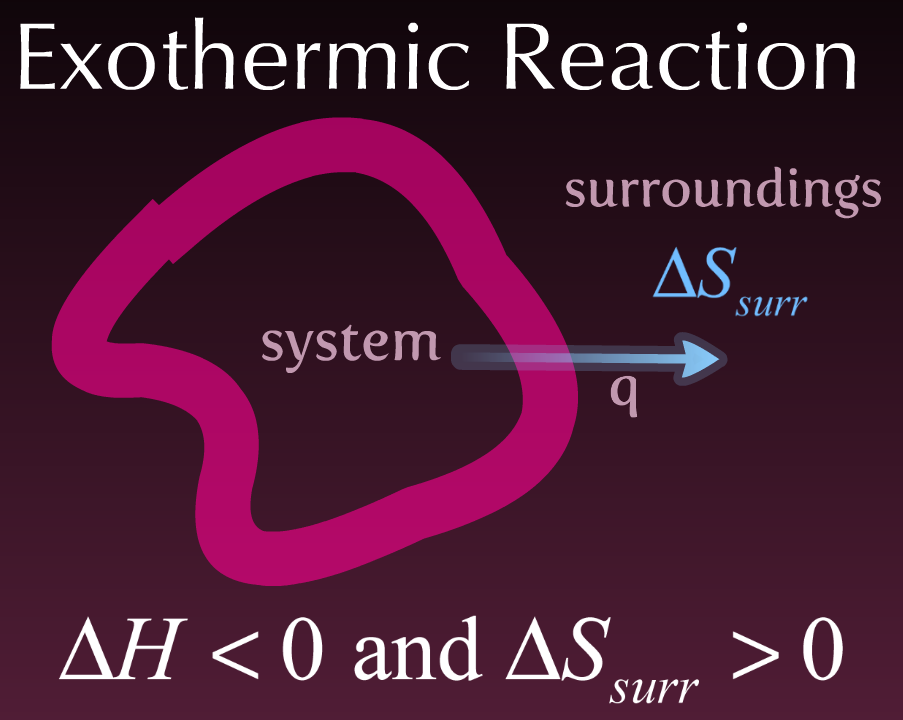 The Second Law of Thermo
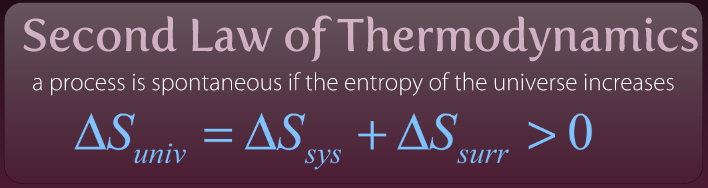 If we increase the number of gas moles from reactants to products we increase Suniv 

C3H8(g) + 5O2(g)  3CO2(g) + 4H2O(g) – we increase from 6 to 7 gas moles so as expected our Suniv > 0
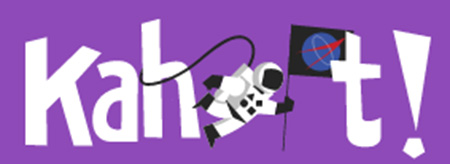 X 4
Sections 19.3
Molecular Interpretation of S & the 3rd Law of Thermodynamics
Laws of Thermodynamics
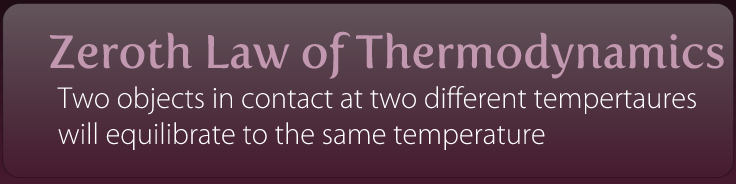 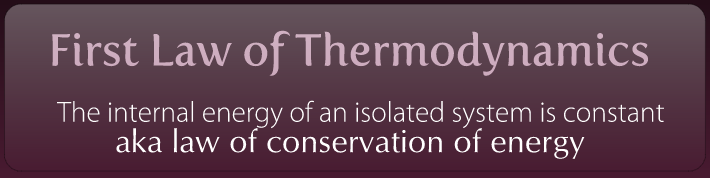 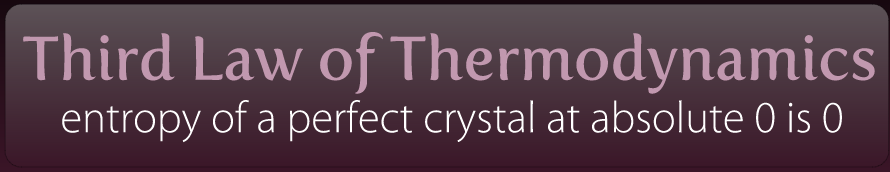 Section 19.4
Entropy Changes in Chemical Reactions
Standard Molar Entropy
Defn: Entropy of a substance at P = 1 bar & T = 298.15K








For homework you will be asked to look up values in the appendix
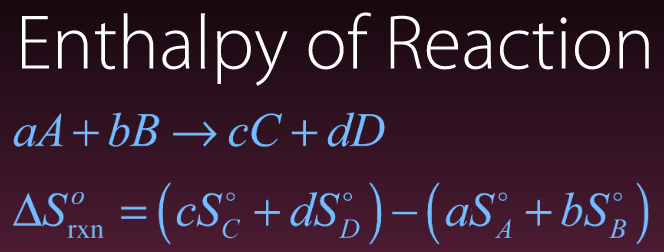 Example Entropy of Reaction
C3H8(g) + 5O2(g)  3CO2(g) + 4H2O(g)
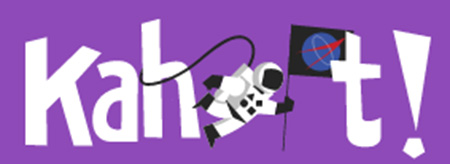 X 3
Sections 19.5 &19.6
Gibbs Free Energy
&
Free Energy & Temperature
Gibb’s Free Energy – meet G
There are two driving forces for any chemical reaction:
Formation of low energy products from high energy reactants, Hrxn 
Formation of high entropy products from low entropy reactants, Srxn
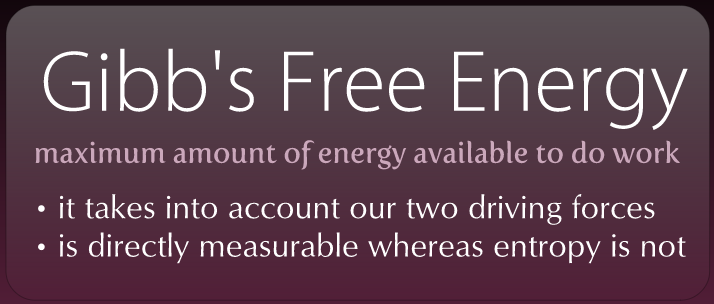 How Gibb’s Works
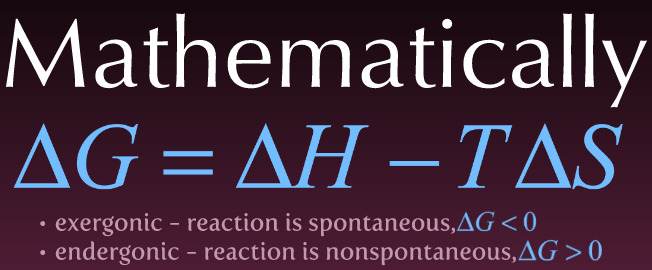 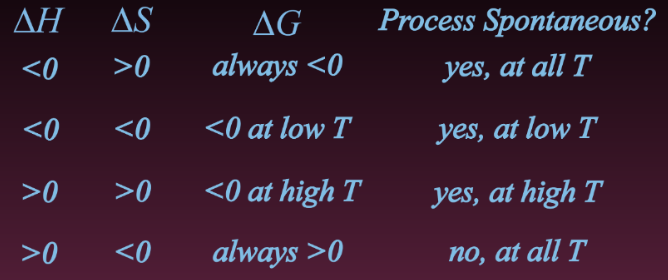 Gibb’s Example I
The standard enthalpy and entropy changes for the combustion of methane 
are -801 kJ and -5 J/K, respectively   Is the reaction spontaneous under 
standard conditions?
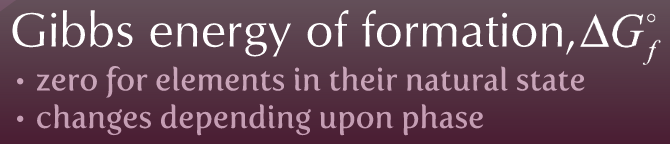 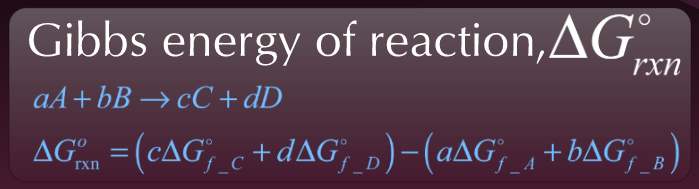 Gibb’s Example II
Is the reaction below exothermic or endothermic?  Is the reaction spontaneous at all temperatures?  Determine the Gibb’s free energy from the given data as well as using the mathematical equation
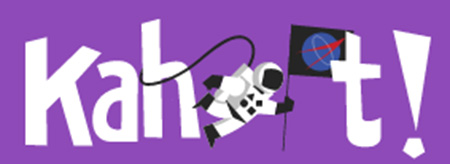 X 3
Section 19.7
Free Energy & the Equilibrium Constant
Relationship between Gibb’s & P
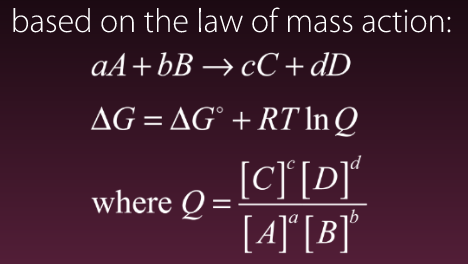 Gibb’s Example III
Determine the Gibb’s free energy for the reaction below.
Relationship between Gibb’s & K
At equilibrium ΔG = 0
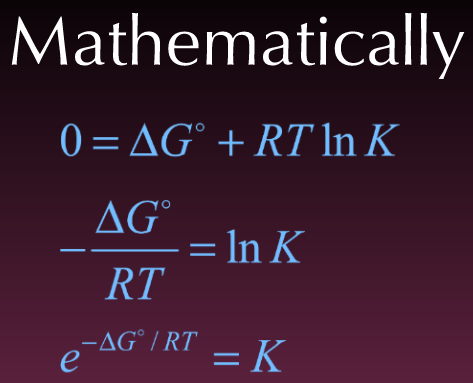 Relationship between Gibb’s & K
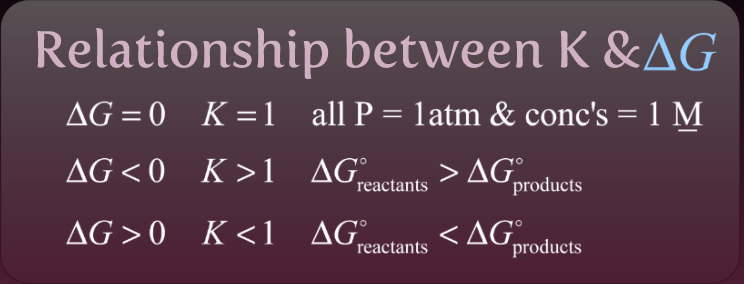 Plotting to get Enthalpy & Entropy
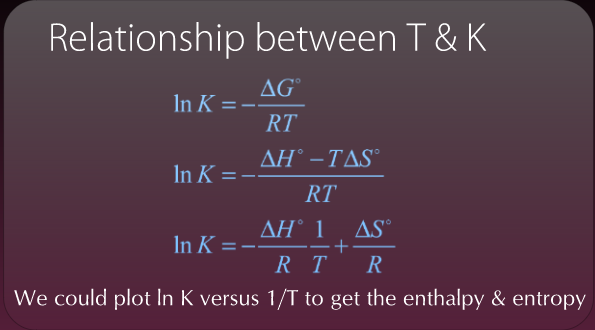 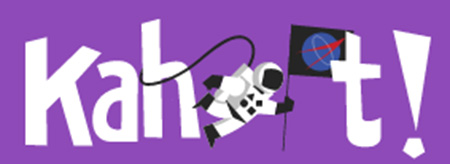